Solve Climate By 2030
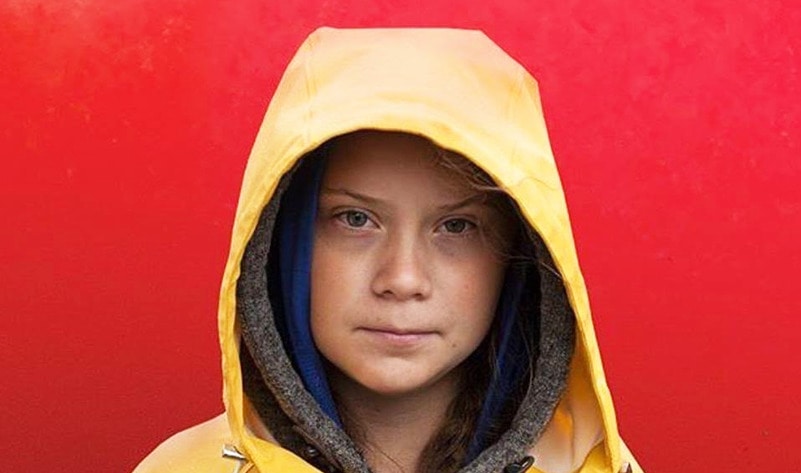 Solar Dominance + Civic Action
Dr. Eban Goodstein, Bard Graduate Programs in Sustainability
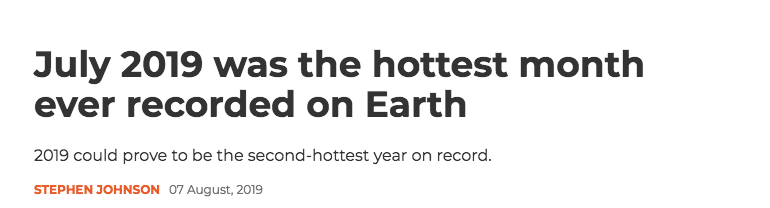 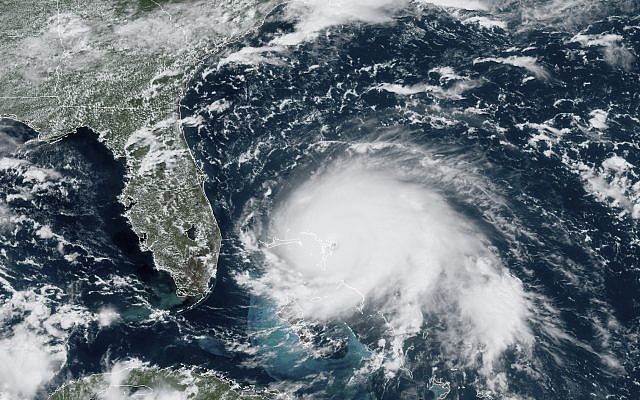 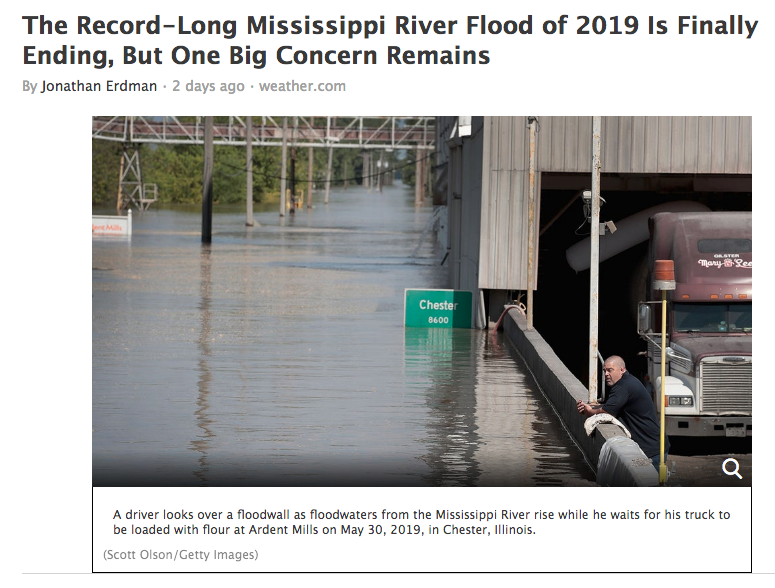 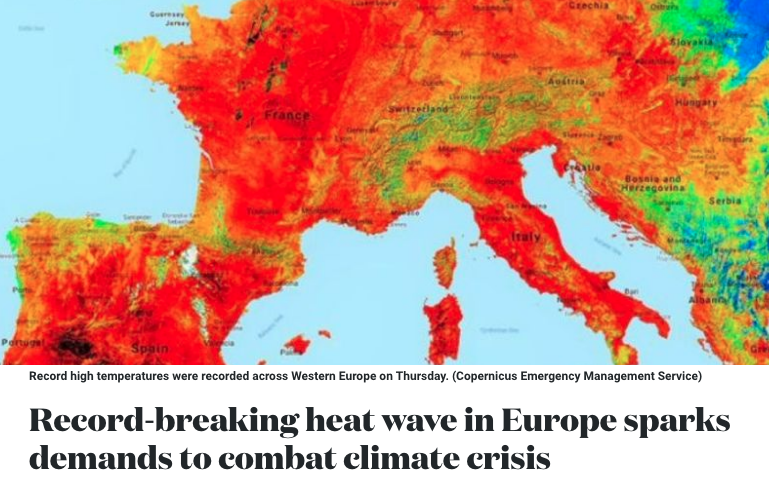 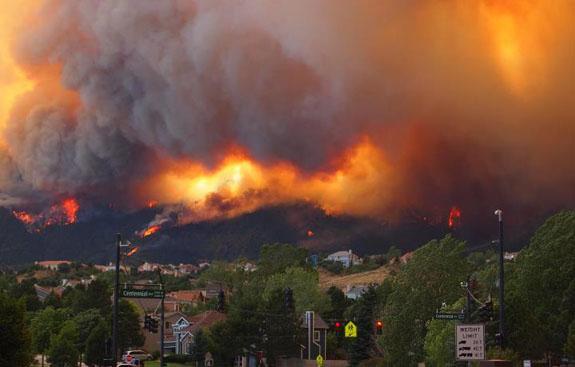 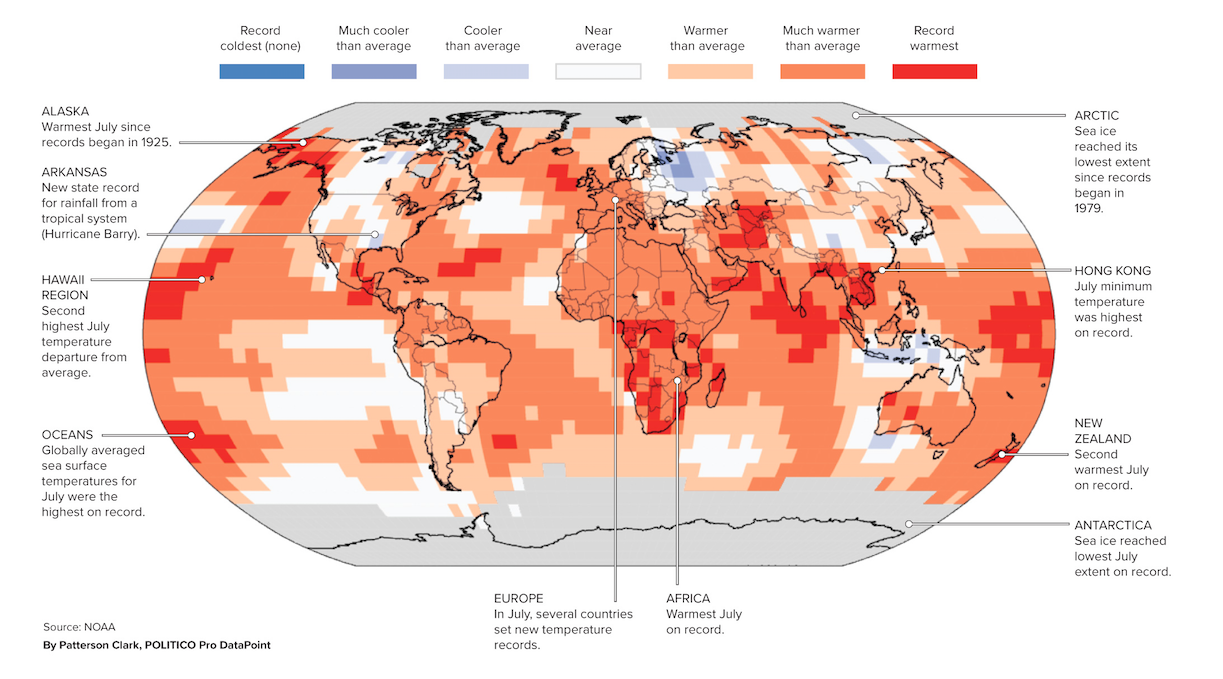 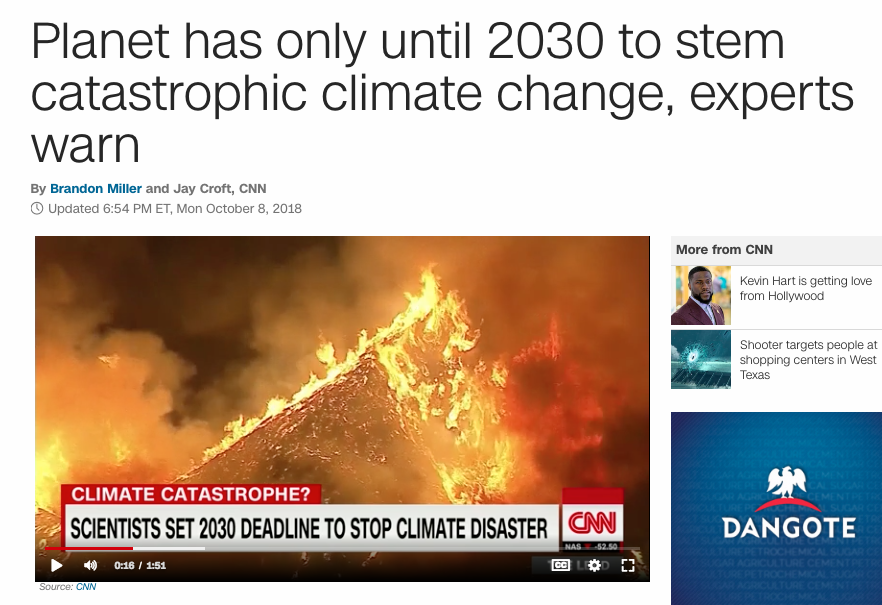 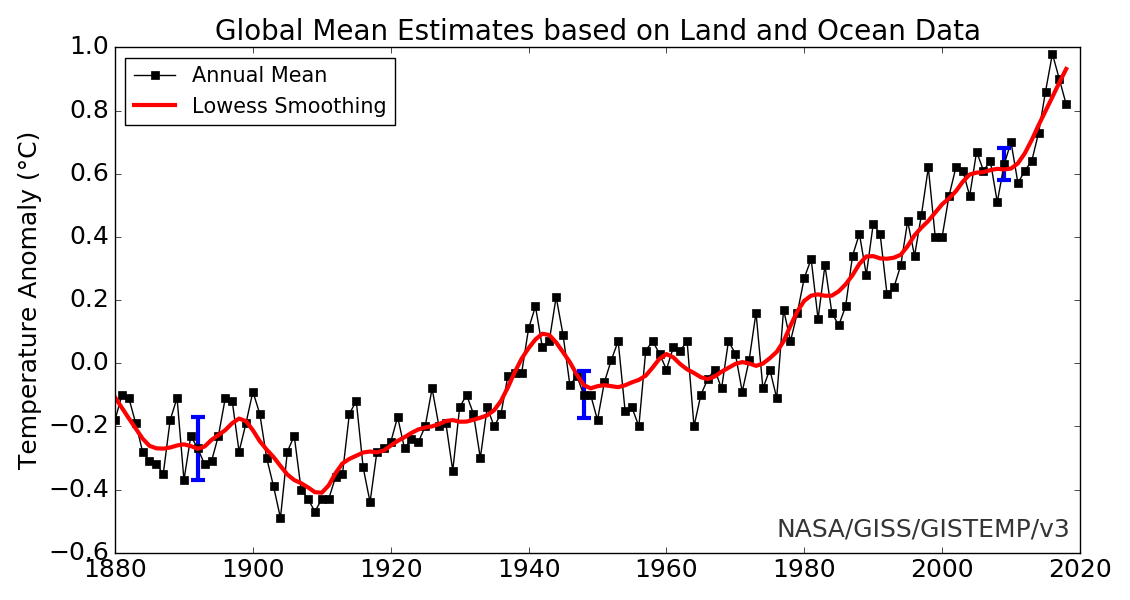 1.8
 
 1.4

 1.0

 0.6

 0.0

-0.6

-1.0
Temperature Anomaly (F)
‹#›
Global Warming Science
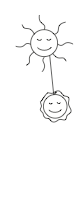 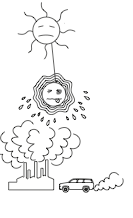 Source: Chungin Goodstein
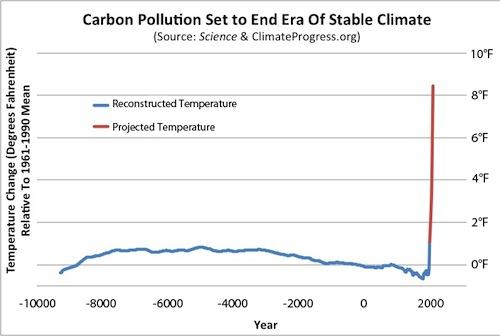 Current Path
Solve Climate
Source: Climate Progress,  referencing Science (2013) and World Bank (2013)
“Solve Climate” Means….
By 2030, be well on the way towards a 100% renewable economy
Electric power from solar, wind, hydro, geothermal, + “storage” (batteries)
Transportation transitioning rapidly toward Electric Vehicles (EV’s)

  This solves the energy half of climate change.
“Solar Dominance” Means
The point at which 50% of global electric power is produced by solar + storage
Why Solar Dominance?
Because…
By the mid-2020’s, “distributed” solar + storage in many places will be much cheaper then power from the grid. 

And unlike with any other electricity source, you don’t need a utility. Millions and millions of people and companies can (and will) produce and store their own power.
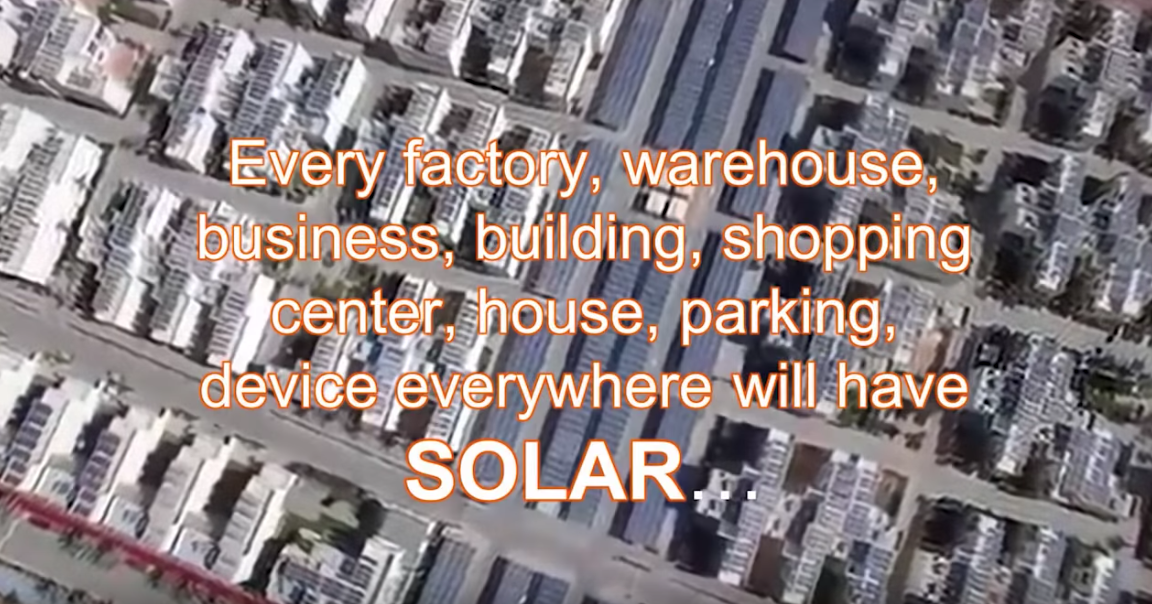 Source: Seba 2018
Solar Dominance is the future–
but how soon?
Solar Prices vs Cumulative Capacity 1976 to 2016
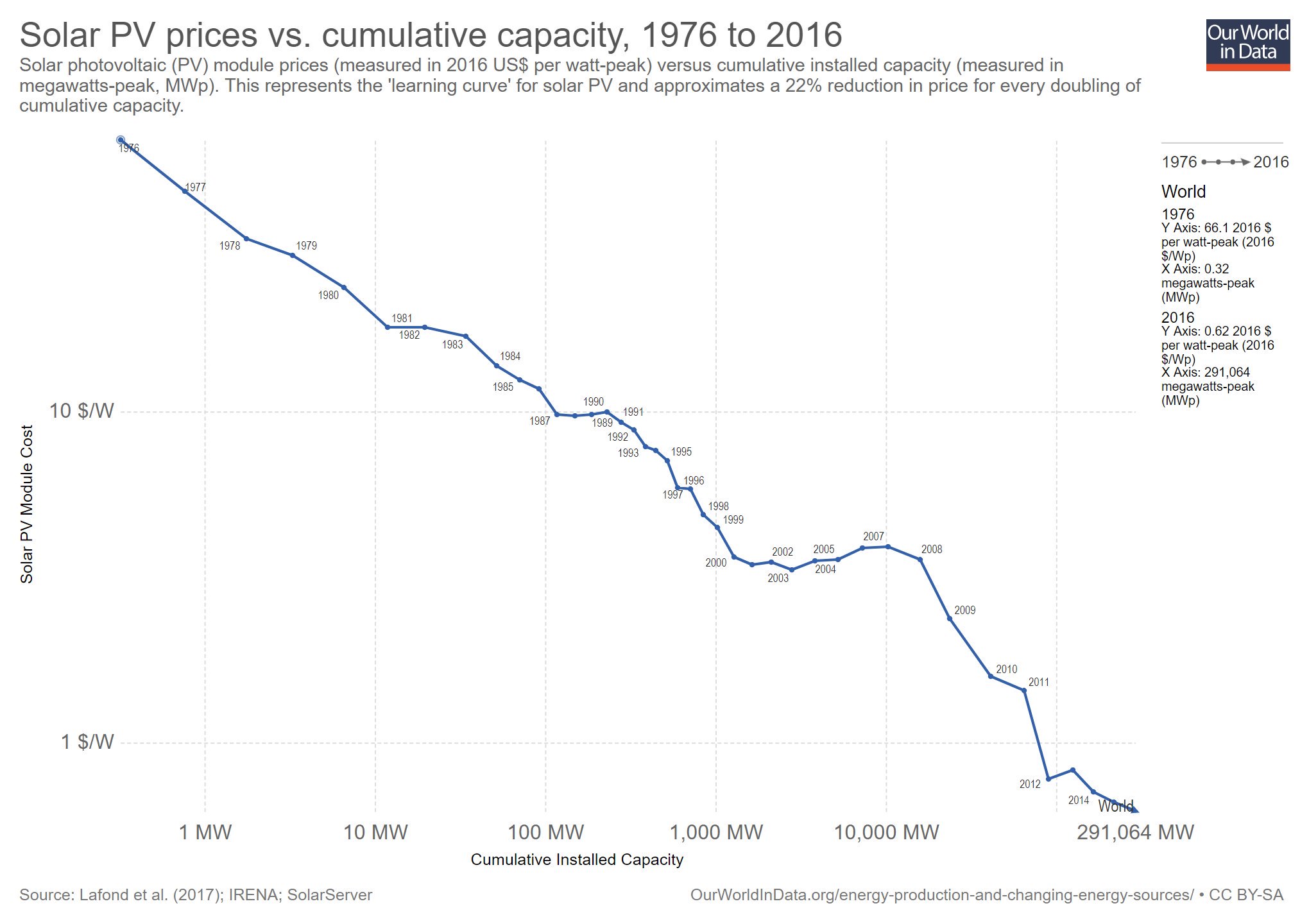 1977
$10/W
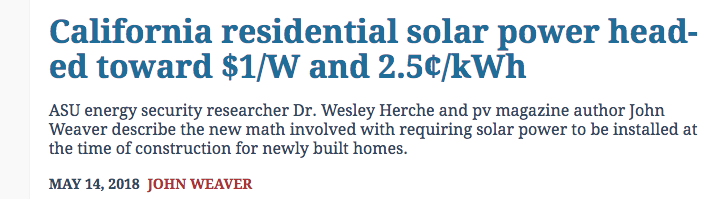 $1/W
2016
1 MW                 10 MW               100 MW             1,000 MW          10,000 MW                      290,000 MW
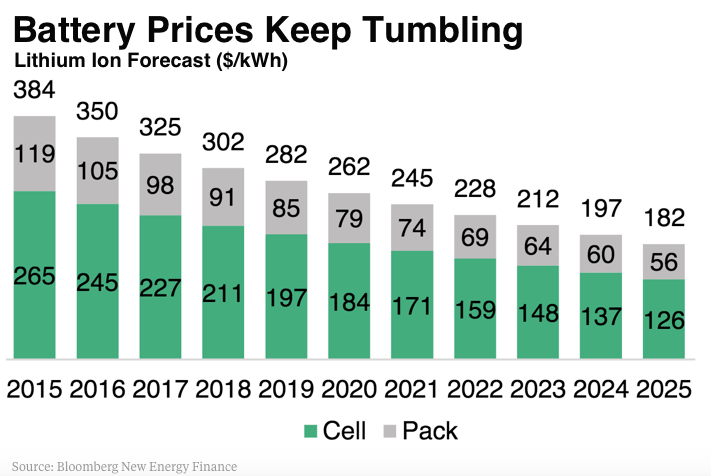 Distributed  Solar + Storage at Parity (~2021)
Price  Of 
Electricity
$/KWh
Utility Scale Solar Below Parity (2019)
$.18
Retail Grid Price
$.13
Market Disruption
$.08
Distributed Solar + Storage
$.03
Utility Scale Solar
2024
2028
2026
2020
2022
2018
Solar Dominance in Leading US Markets 
(Assumes ~8% cost reduction for solar + storage  every year, less then the trend since 2000; 
Distributed = residential, commercial, industrial rooftop + community scale)
[Speaker Notes: 2018 Average US Residential Price, EIA
2021 Solar plus Storage Parity, predicted by Seba 
2019 Utility Scale better than Parity: 2018 bids in Colorado, Arizona, Idaho
Increase in retail grid prices at 2% per year, due to grid maintenance and upgrades, and shrinking customer base.]
“Partial Grid Defection”
Beginning soon, people and companies will increasingly use the grid as back-up power, but produce most of their power with solar + storage.

Utility death spiral? Maybe, but defection will be unstoppable.  

Remember how we used to use telephone wires?
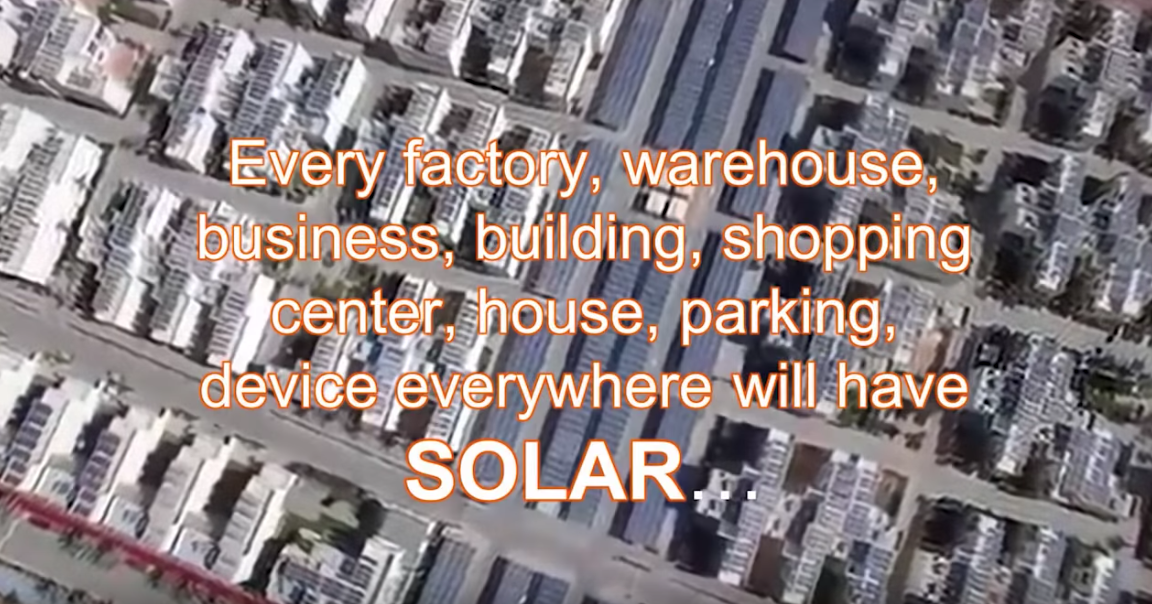 Source: Seba 2018
Solar Dominance is the future–
By 2030?
Is Solar Dominance by 2030 Possible?
2018
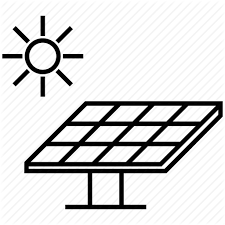 2%
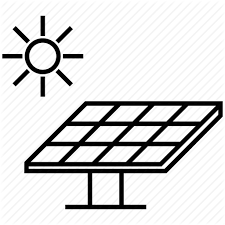 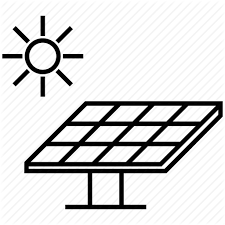 2020
4%
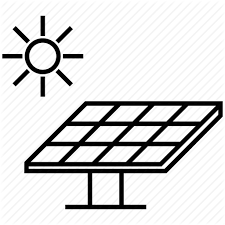 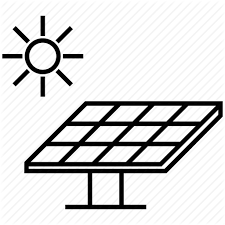 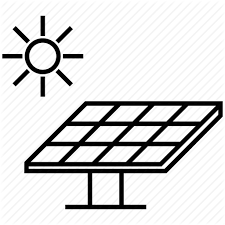 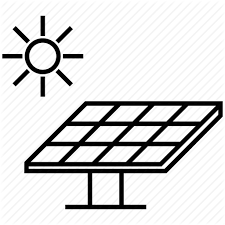 2022
8%
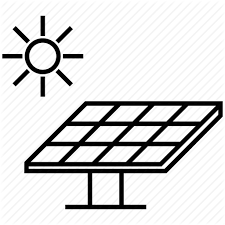 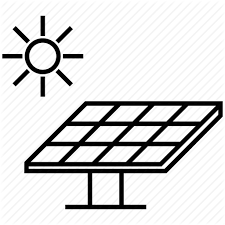 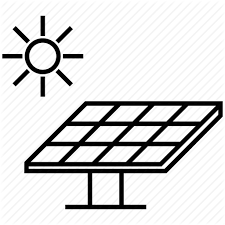 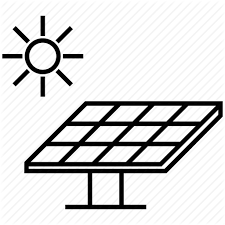 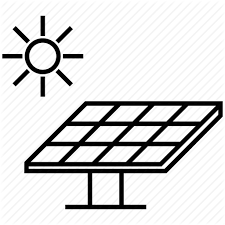 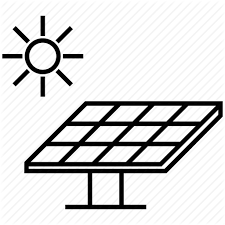 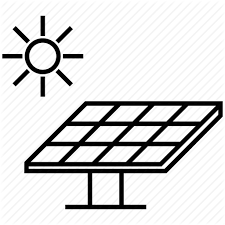 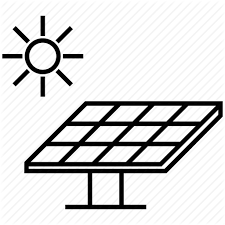 2024
16%
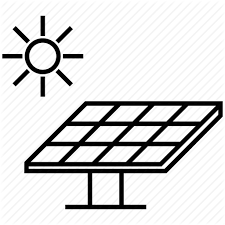 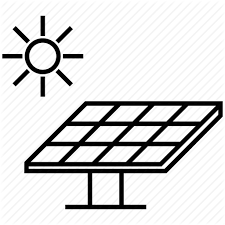 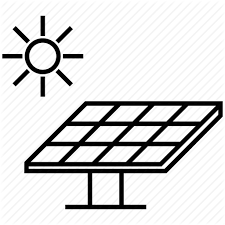 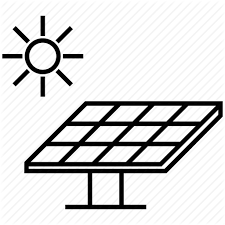 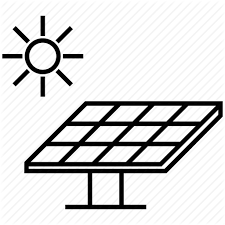 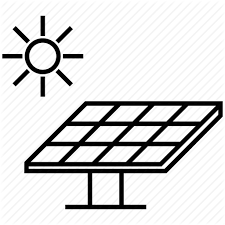 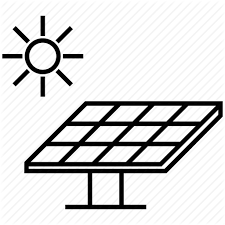 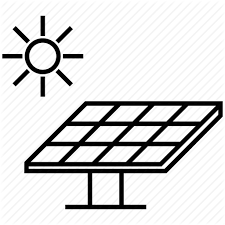 32%
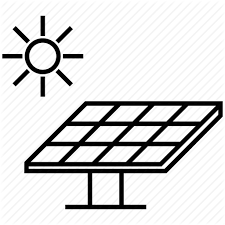 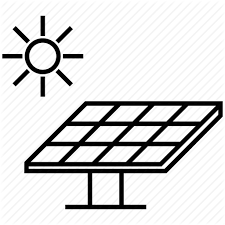 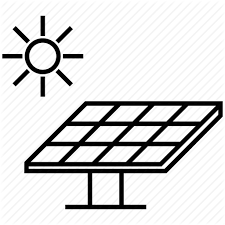 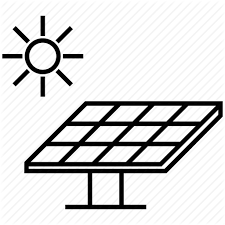 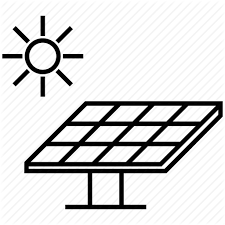 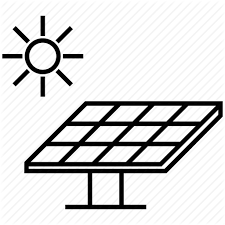 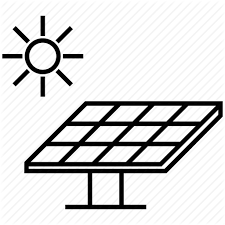 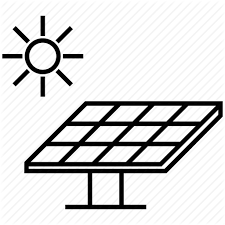 2026
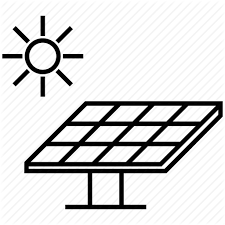 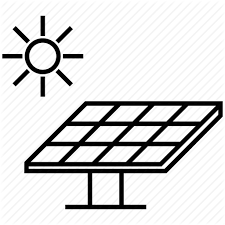 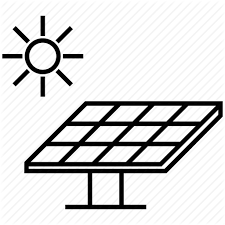 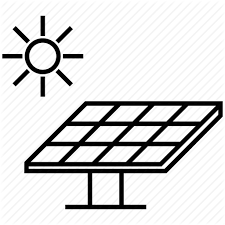 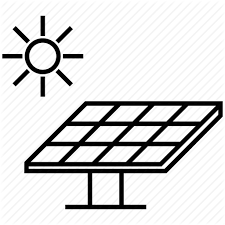 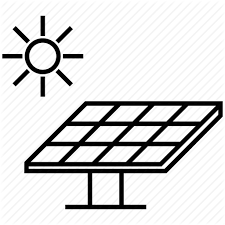 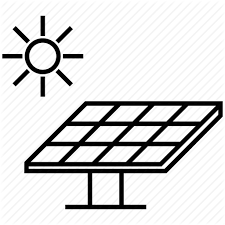 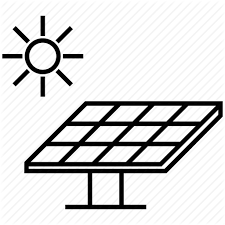 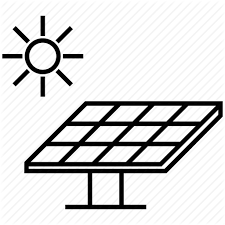 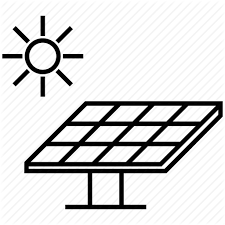 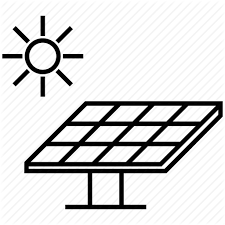 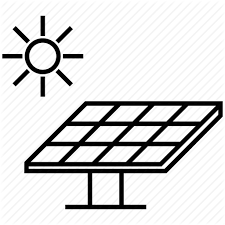 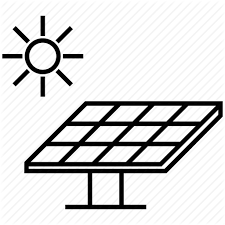 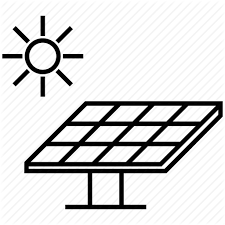 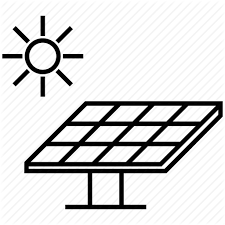 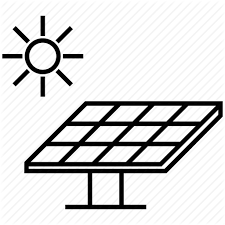 64%
2028
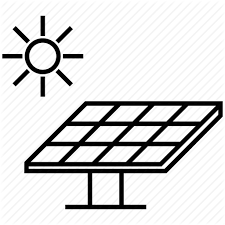 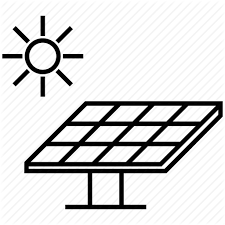 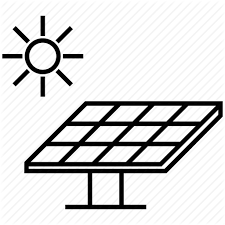 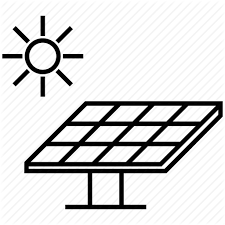 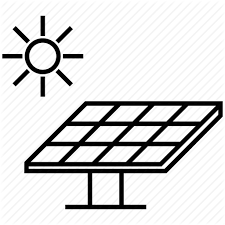 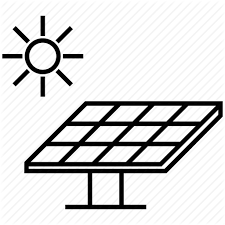 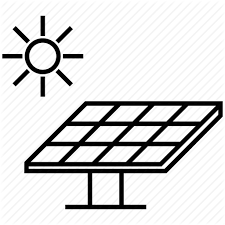 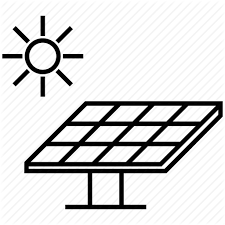 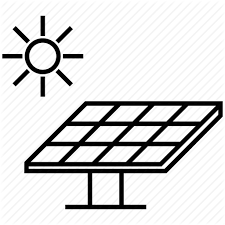 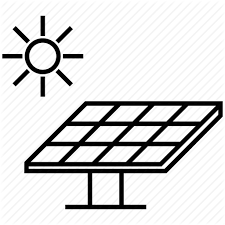 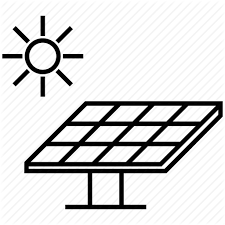 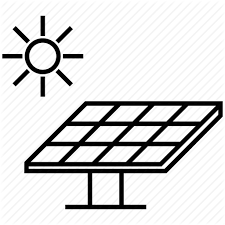 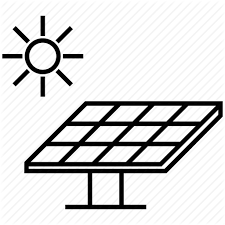 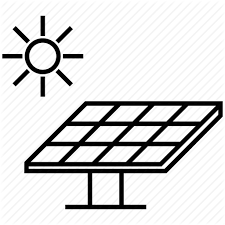 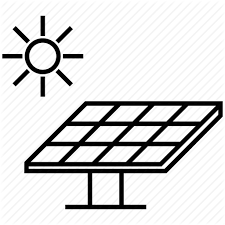 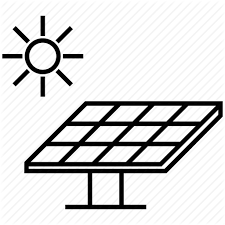 Six doublings from 2018 gets the world to solar capacity powering 64% of today’s electrical needs.
Disruptive Tech: Solar + Storage?
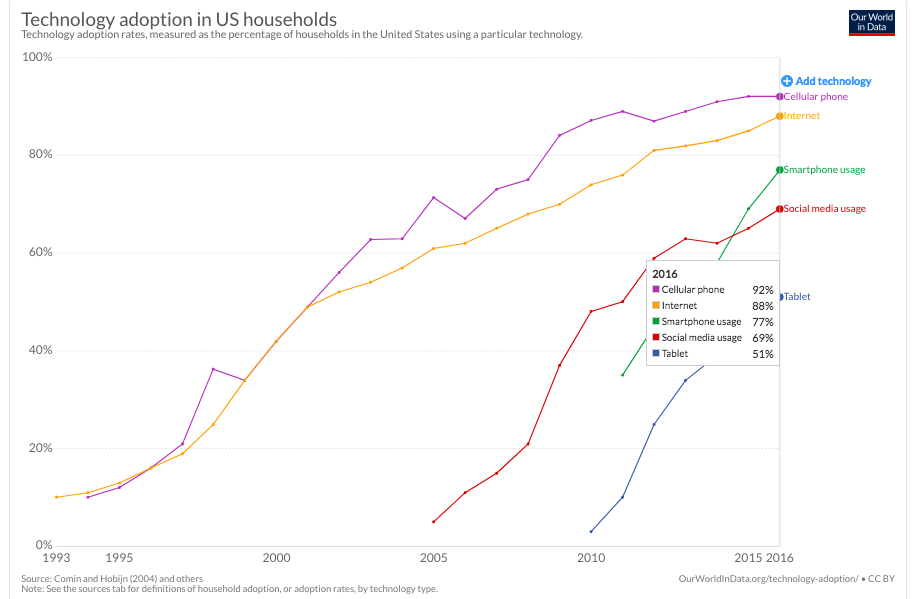 https://www.visualcapitalist.com/rising-speed-technological-adoption/
Solve Climate By 2030
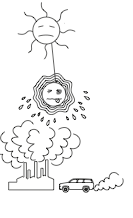 100% Renewable Power
✔
What About Vehicles?
Gasoline -> EV Transition
By 2030?
Yes If:
“Autonomous Ride-sharing” Explodes
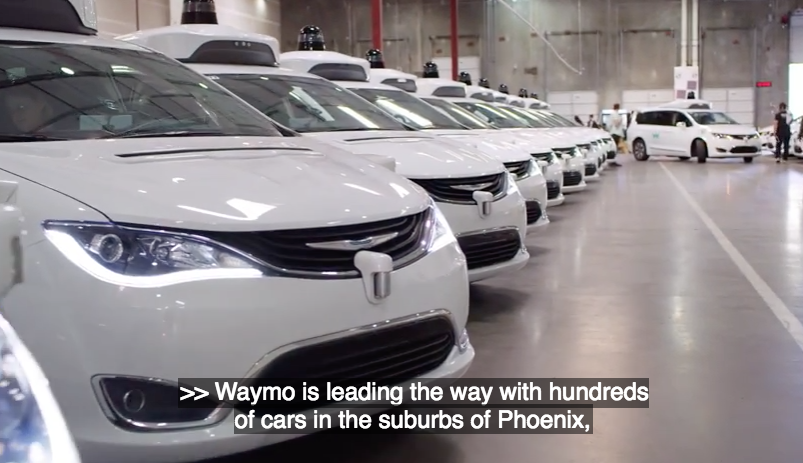 AEV Transport is the Future
These companies are not profitable without going driverless.
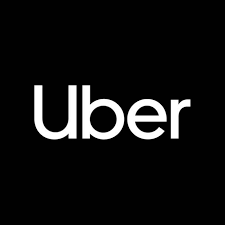 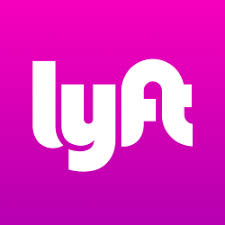 The first one wins.
AEV Fleets are going electric already because EV’s are much cheaper.
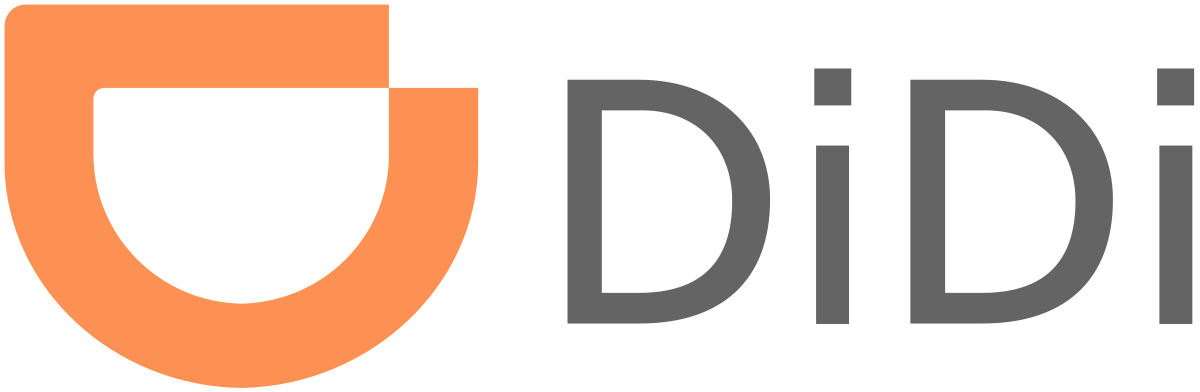 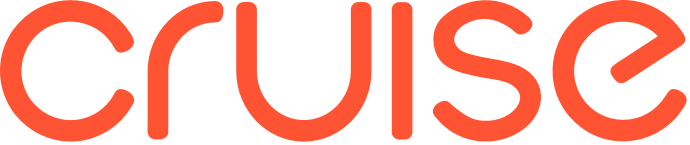 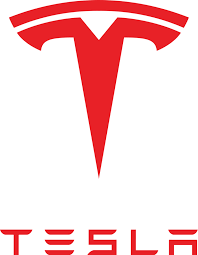 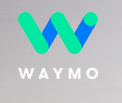 Will EV Ride-Sharing
Explode?
Seba 2018:  Autonomous ride-sharing will be ready to go in 2021. At that moment, consumers (in leading markets) can--
or
Pay $900 per month for a new car
Pay $100 per month for a ride share subscription
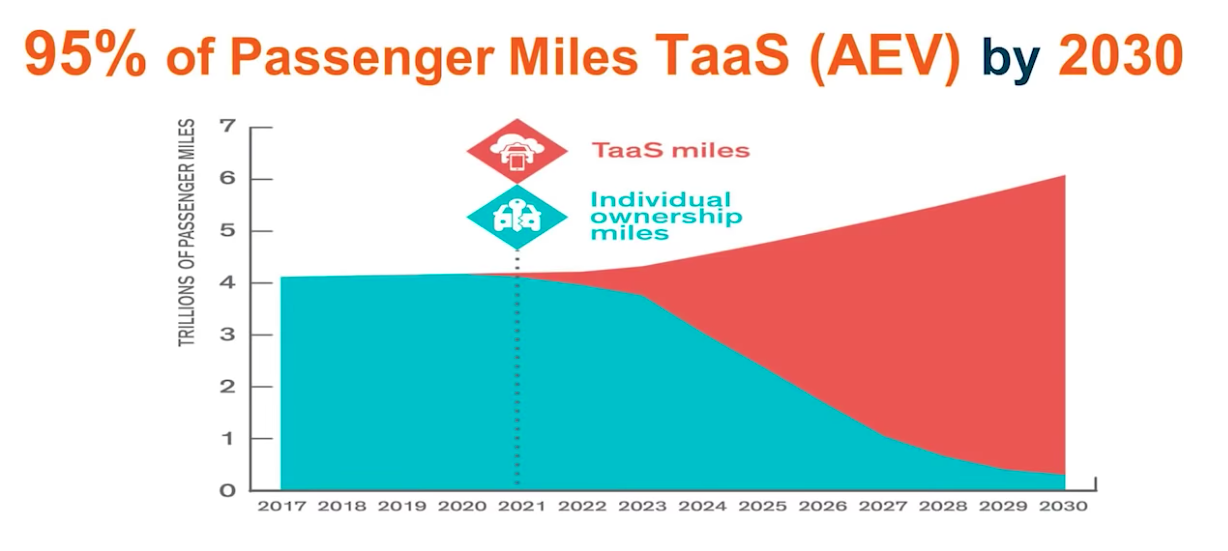 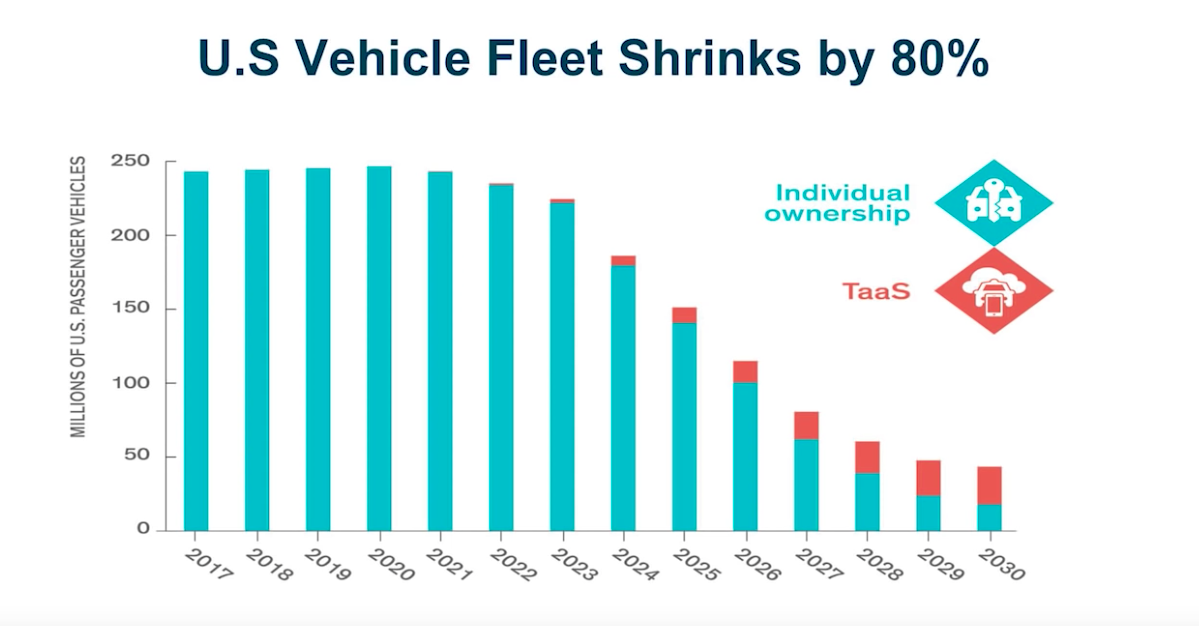 Seba 2018
Seba 2018
Solve Climate By 2030
Powerful Market Forces are pushing towards:
Solar Dominance
Autonomous EV Ride-Sharing
But the market alone will not get us there fast enough…
Solar Dominance
+ Civic Action
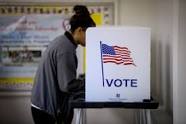 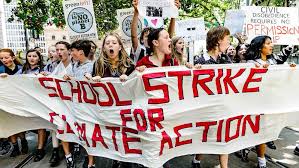 Action: Speed the first solar + storage doublings through smart policies, often city/state/utility.
Action: Do the other 100 things to solve climate that don’t yet have the strong market forces that are driving rapid solar and storage adoption.
Action: Ensure a just and fair transition through the rapid energy (and social) disruption that is coming soon- regardless of government policy.
Civic Action: Speed the first solar doublings
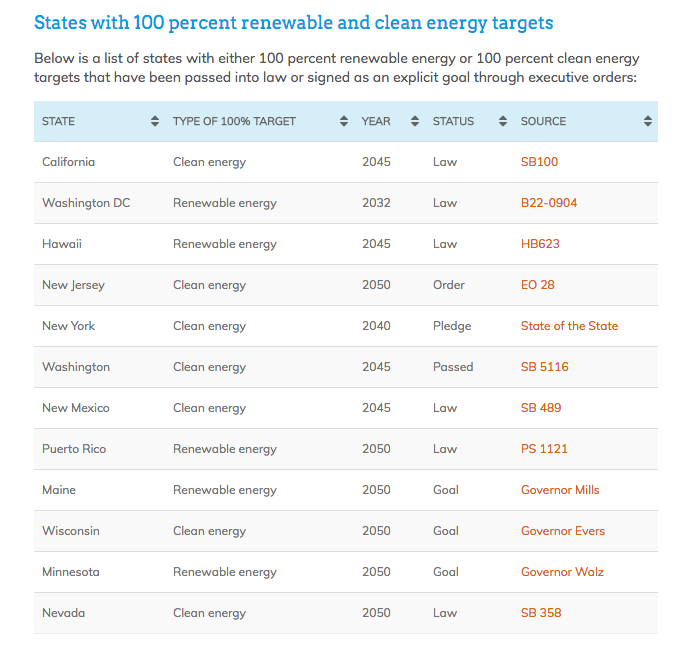 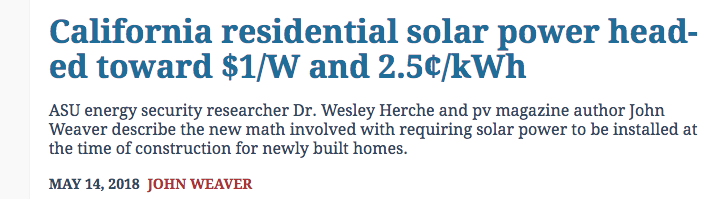 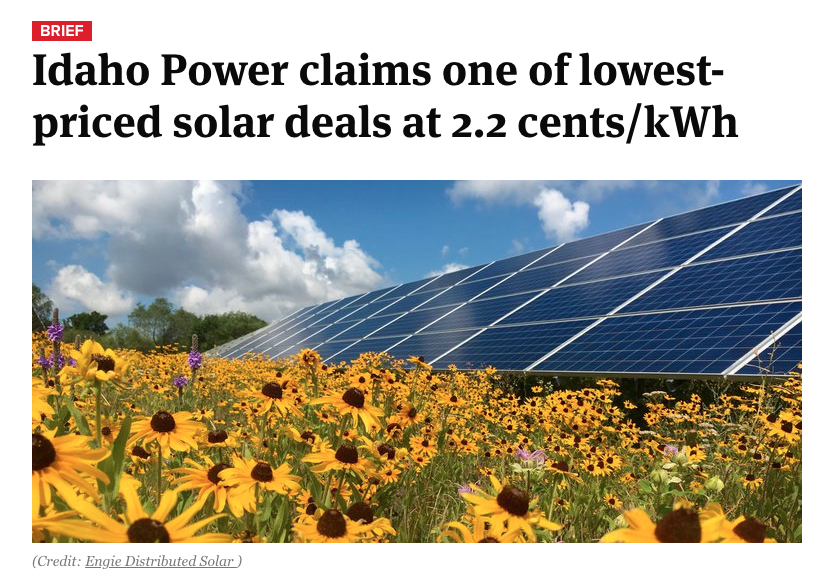 https://news.energysage.com/states-with-100-renewable-targets/
Civic Action: The Other 100 Solutions
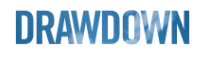 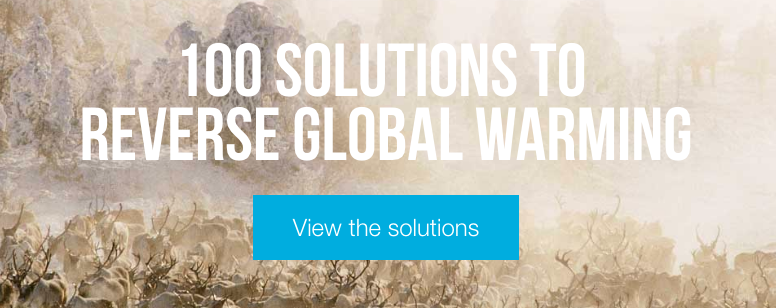 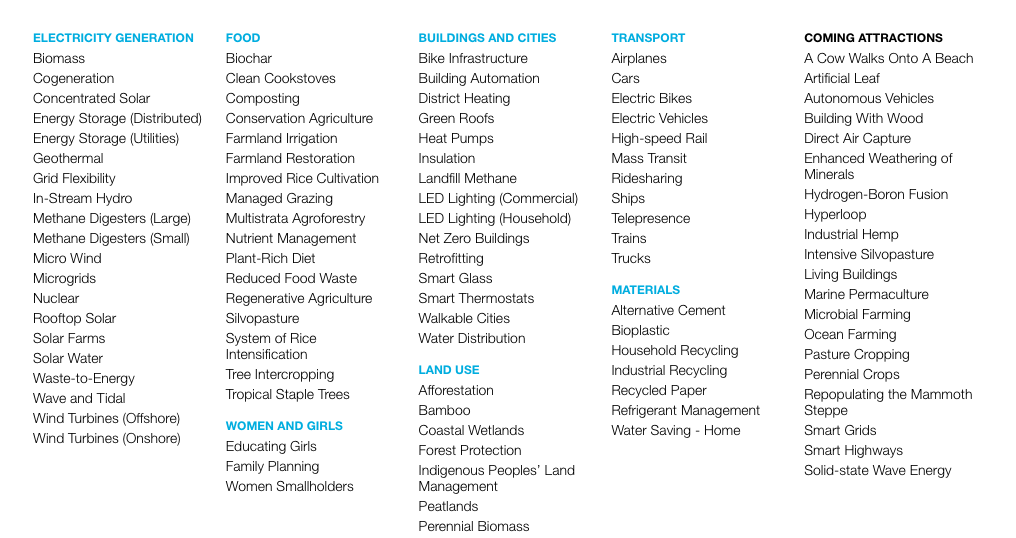 Civic Action: Climate Justice
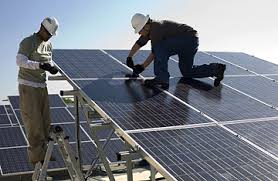 Ensure reliable affordable power and transport for all.
Ensure “green jobs” are accessible to all.
Ensure community voices at the table.
Talk Solving Climate by 2030
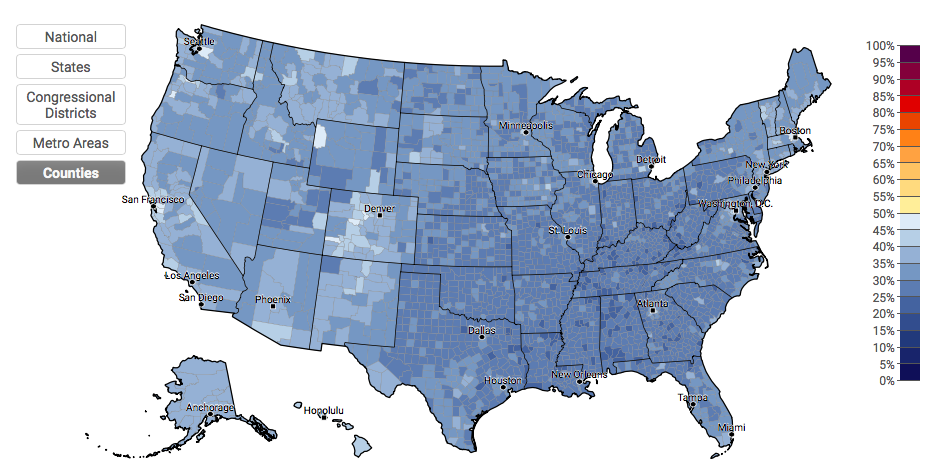 Estimated % of adults who discuss global warming at least occasionally, 2016
Source: Yale Center on Climate Communication
Get People Talking
April 7, 2020 – The Power Dialog
A nationally coordinated on-line event with hundreds of participating schools in every state: 52 hour-long, simultaneous, university-hosted webinars on state-specific solutions, followed by community dialogs focused on how students and citizens can take action.
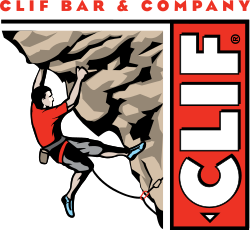 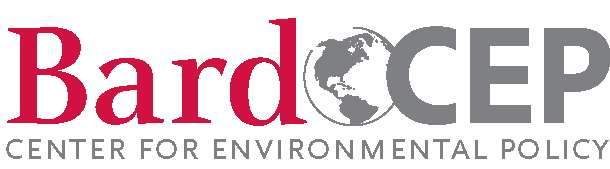 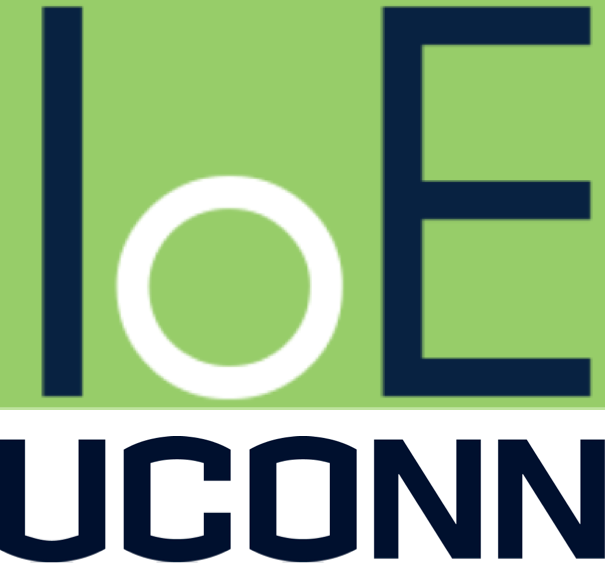 University and  
Business Sponsors
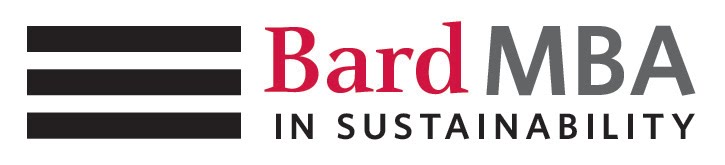 Solve Climate By 2030
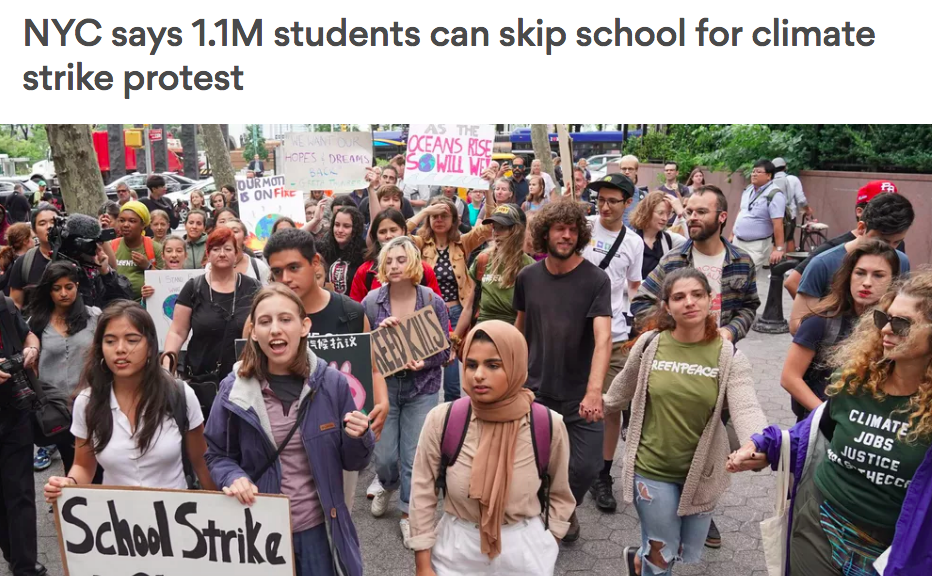 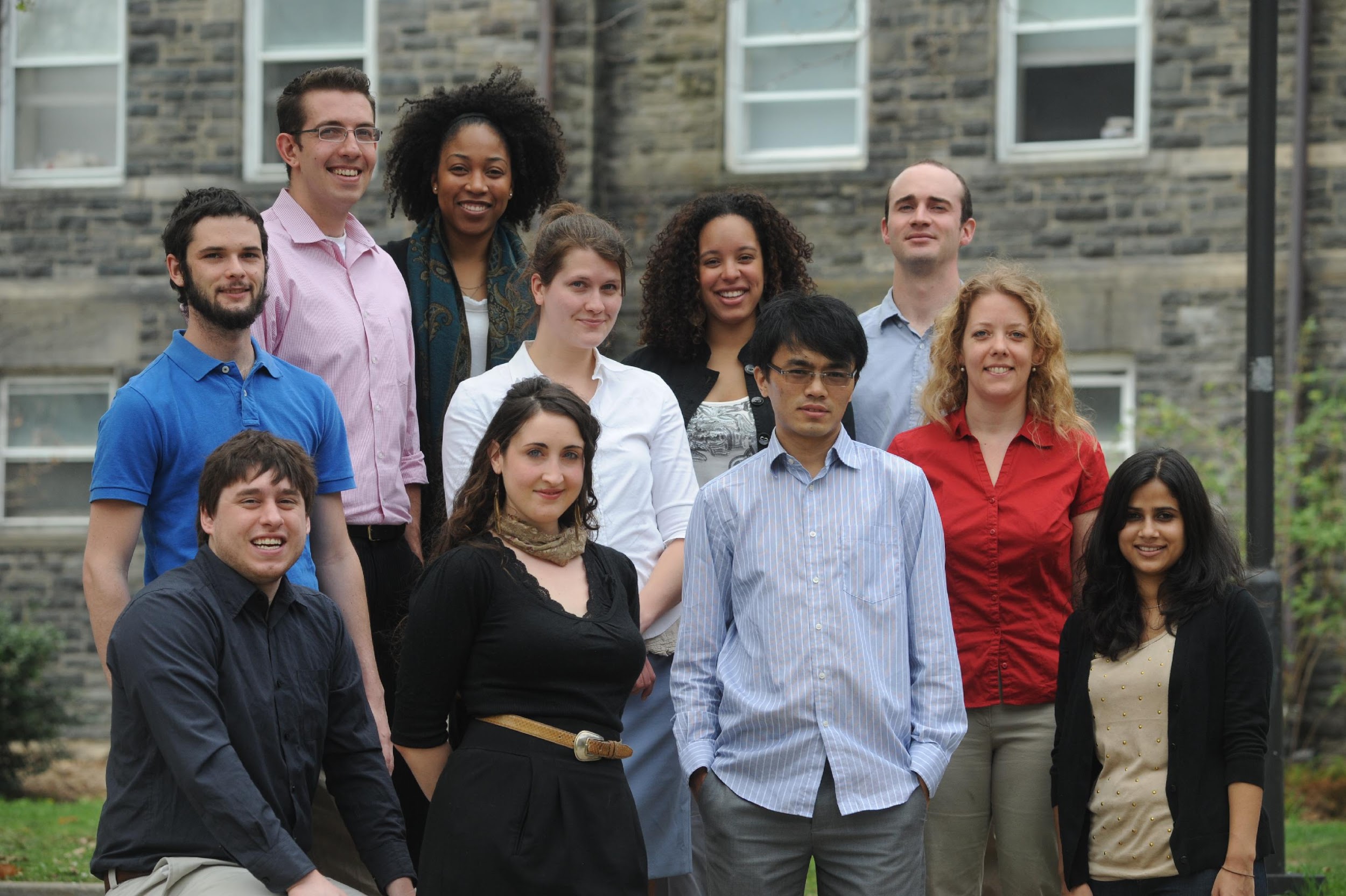